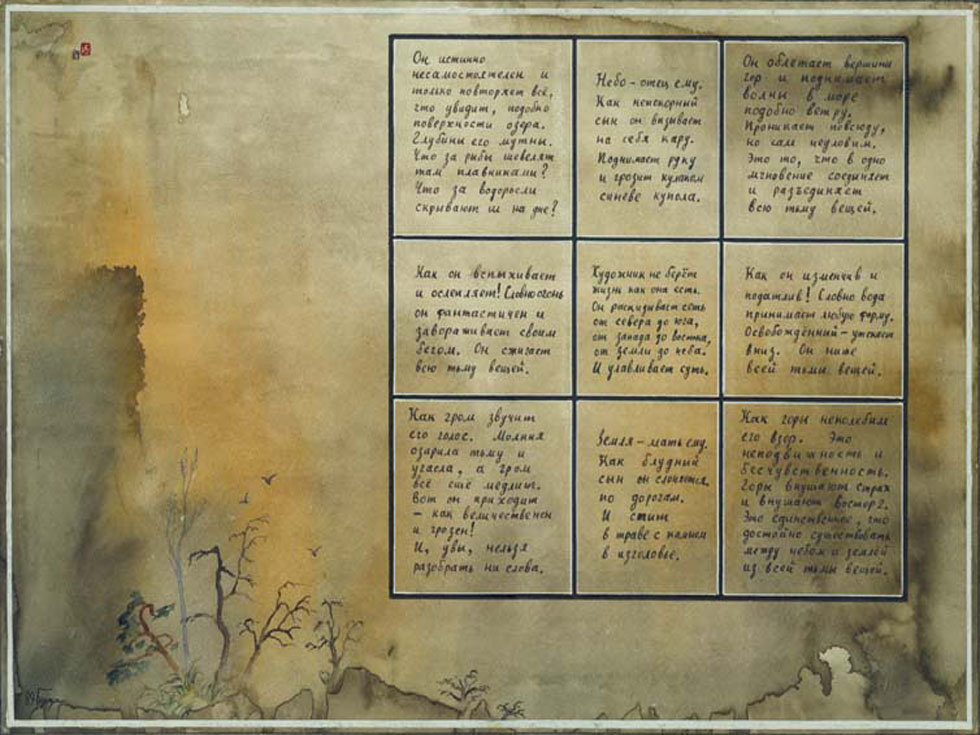 Игорь Борисович Бурдонов
Александр Сергеевич Косачев

Развитие теории конформности:
семантики, формальные модели, алгоритмы
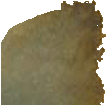 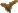 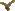 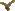 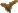 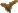 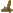 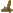 Институт Системного Программирования РАН
1
1994 – 2014
С 2000 г.	–	UniTESK (Uniform Testing Kit)
					– семейство методологий и технологий
1995-1999 гг.	– KVEST
							– Kernel VErification and Specification Technology
1994 г. –	проект по верификации ядра
			операционной системы реального времени
			для канадской телекоммуникационной компании
			Nortel Networks
2
(41)
И.Б.Бурдонов, А.С.Косачев. ИСП РАН. Развитие теории конформности
Редукция
Мы рассматриваем трассовые конформности, которые
основаны на тестовых воздействиях и наблюдениях.
В общем случае трасса – последовательность всего того, что происходит: тестовых воздействий и наблюдений.
Но пока нам достаточно считать, чтотрасса – это последовательность наблюдений, т.е. не важно,каким тестовым воздействием мы вызвали то или иное наблюдение.
В основном мы будем рассматривать конформности,которые основаны на разделении всех трассна конформные и неконформные – ошибки.
Реализация конформна, если в ней нет ошибок.
Такие конформности мы называем редукциями.
3
(41)
И.Б.Бурдонов, А.С.Косачев. ИСП РАН. Развитие теории конформности
Конечные автоматы и контрактные спецификации
хорошая теория:
всюду определённые
детерминированные
Конечные автоматы
стимул-реакция
частичная
определённость
недетерминизм
постусловие
предусловие
Контрактные
спецификации
4
(41)
И.Б.Бурдонов, А.С.Косачев. ИСП РАН. Развитие теории конформности
Тестирование как обход графаТестирование с закрытым и открытым состоянием
Тестированиес закрытымсостоянием:
«чёрный ящик»
Тестированиес открытымсостоянием:
«чёрный ящикв белый горошек»
Разного родапоследовательности:установочные,различающие, синхронизирующие, разделяющие,характеристическиеи прочие.
Обход графаспецификации
Обход графареализации
сильно-связные
графы
Дополнительныегипотезыо реализации
Например: реализация отличается от спецификациитолько реакциями на переходах
5
(41)
И.Б.Бурдонов, А.С.Косачев. ИСП РАН. Развитие теории конформности
Частично определённые автоматы
Что означает отсутствие в состоянии перехода по стимулу?
2
1
3
Нельзя выполнить:
Нельзя подавать стимул
В спецификации:
Отсутствие
требований:
Нет смысла подавать стимул

В реализации:
Любое поведение
Блокировка стимула:
Нужно подавать стимул
Новое действие:
Разрушение  после стимула
Новое наблюдение:
Отказ (refusal)
Концепция безопасного тестирования
6
(41)
И.Б.Бурдонов, А.С.Косачев. ИСП РАН. Развитие теории конформности
Концепция безопасного тестирования
Три опасности тестирования:
возникает разрушение,
возникает ненаблюдаемый отказ,
тестовое воздействие при дивергенции.
Разрушение опасно по определению.
Ненаблюдаемый отказ – бесконечное время ожидания приёма стимула.
Дивергенция – бесконечное время ожидания наблюдения,так как реализация бесконечно долго выполняет -переходы.
7
(41)
И.Б.Бурдонов, А.С.Косачев. ИСП РАН. Развитие теории конформности
Недетерминизм
неоднозначность
требований
(реакция на выбор)
«природное»
свойство
спецификация
реализация
слабый детерминизм:
Пресостояние и стимулнеоднозначно определяют реакцию,
но вместе с реакциейоднозначно определяют постсостояние
Ограниченный недетерминизм:
Если в данном состоянии подаватьстимул t раз, где t – константа,
то будут получены все возможныереакции и постсостояния
-обход графа спецификации:
В каждом состояниипопробовать каждый стимул.
сильно--связные
графы
8
(41)
И.Б.Бурдонов, А.С.Косачев. ИСП РАН. Развитие теории конформности
Факторизация
Факторизация основанана классах эквивалентностисостояний, переходов
и/или стимулов
UniTESK
Генерация
тестов
Тестоваямодель
Детерминизация
спецификации
факторизация
Оракул
Уменьшение размера
спецификации
Контрактная
спецификация
9
(41)
И.Б.Бурдонов, А.С.Косачев. ИСП РАН. Развитие теории конформности
IOLTS: Input/Output Labelled Transition System
IOLTS : переход помечен не парой (стимул, реакция),а либо стимулом, либо реакций,
либо символом  для ненаблюдаемых переходов
в контексте входныхи выходных очередей
Асинхронные автоматы
Наблюдение стационарности – то же самое, что
-наблюдение (quiescence) т.е. наблюдение отсутствия реакций
Приоритет приёма над выдачей
Переходы по отсутствию стимулов
10
(41)
И.Б.Бурдонов, А.С.Косачев. ИСП РАН. Развитие теории конформности
ioco : проблемы
IOLTS: Переход помечен стимулом, или реакций, или символом .
Реализация должна быть без дивергенции и без блокировок стимулов.
В спецификации допускаются блокировки, но при тестировании стимул
не подаётся, если после трассы только блокировка стимула (а не сам стимул).
ioco: если после трассы в реализации есть реакция или -наблюдение, то
после этой трассы в спецификации есть такая же реакция или -наблюдение.
Две проблемы ioco:
нерефлексивность и нетранзитивность ioco,
немонотонность ioco  (несохранение конформности при композиции,     в частности, при асинхронном тестировании = тестировании в контексте)
non preservation
of conformance
Требуются преобразования спецификации, решающие эти проблемы:
Пополнение: преобразование в эквивалентнуювсюду определённую по стимулам спецификацию.
Монотонное преобразование: композиция конформных реализацийконформна композиции монотонно преобразованных спецификаций.
11
(41)
И.Б.Бурдонов, А.С.Косачев. ИСП РАН. Развитие теории конформности
ioco : Безопасное тестирование
Безопасность стимула после трассы в спецификации и в реализации разные:
в реализации –  нет блокировки стимула (только сам стимул),
в спецификации – должен быть стимул (но может быть и блокировка).
Если после трассы спецификации нет стимула (только блокировка стимула),
это эквивалентно тому, что после трассы есть стимул и далее разрушение .
Требование всюду определённости по стимулам для реализации избыточно, т.к. после некоторых трасс стимул при тестировании не подаётся.
Две реализации, отличающиеся только по поводу такого стимула, не различимы при тестировании. Одна из них может быть конформна, а другая – нет, т.к. в ней есть блокировка стимула и она не попадает в домен ioco.
Гипотеза о безопасности расширяет домен реализаций ioco:
если в спецификации после трассы есть стимул, он должен быть и в реализации. А нет – так нет.
12
(41)
И.Б.Бурдонов, А.С.Косачев. ИСП РАН. Развитие теории конформности
ioco : Наблюдаемые блокировки стимулов
ioco:
- quiescence +  - наблюдаемые блокировка стимулов +  - разрушение
дивергенция трактуется как разрушение
ioco = ioco  для спецификаций без дивергенции, блокировок и разрушения.
Пополнение для ioco даёт спецификацию без блокировок.
Для пополненной спецификации ioco = ioco.
ioco рефлексивно и транзитивно (предпорядок),
Одна проблема ioco :
немонотонность  (несохранение конформности при композиции,                                     в частности, при тестировании в контексте)
Монотонное преобразование определяется для ioco.
Для ioco имеется упрощённая версия преобразования.
13
(41)
И.Б.Бурдонов, А.С.Косачев. ИСП РАН. Развитие теории конформности
LTS общего вида и  R\Q-семантика
LTS:	переходы по действиям из алфавита L действий и -переходы.
Тестовое воздействие P:  разрешение реализации выполнять действия
			    из некоторого множества PL действий.
Наблюдение:	1) выполняемое действие aP,
		2) отказ (refusal) P – отсутствие действий из множества P.
R/Q-семантика: тестовое воздействие не любое, а только из R2L  или Q2L 
PR – отказ P наблюдаемый,	PQ – отказ P ненаблюдаемый.
RQ = , (RQ) = L.
ioco и ioco      для множества стимулов X и множества реакций Y (L = XY)
либо подаём один стимул, либо ждём всех реакций.
ioco :	R = {Y},		        Q = { {x} | xX },  нет разрушения и дивергенции.
ioco :	R = {Y}  { {x} | xX }, Q = ,   допускаются разрушение и дивергенция.
14
(41)
И.Б.Бурдонов, А.С.Косачев. ИСП РАН. Развитие теории конформности
R\Q-семантика: Безопасность
Однозначно
определяется по LTS
Реализация: отношение безопасности safe_in
Тестовое воздействие безопасно после трассы, если
1) после трассы нет дивергенции,
2) тестовое воздействие не вызывает разрушение,
3) тестовое воздействие не вызывает ненаблюдаемый отказ.
Неразрушающее
тестовое воздействие
Неоднозначно
определяется по LTS
Спецификация: отношение безопасности safe_by
Если тестовое воздействие безопасно после трассы, то
1 и 2) оно неразрушающее после трассы,
3) после него должно быть наблюдение (действие или наблюдаемый отказ)
Кроме того: если после трассы есть действие,которое может быть разрешено неразрушающим тестовым воздействием,то оно должно быть разрешено безопасным тестовым воздействием.
Чтобы «покрыть» всю спецификацию безопасными тестовыми воздействиями.
15
(41)
И.Б.Бурдонов, А.С.Косачев. ИСП РАН. Развитие теории конформности
R\Q-семантика: Конформность saco
Трасса безопасна, если каждое наблюдение в ней может быть получено в ответ на тестовое воздействие, безопасное после префикса трассы,непосредственно предшествующего в трассе этому наблюдению.
Гипотеза о безопасности: отношение safe_for
если трасса безопасна как в спецификации, так и в реализации,
а тестовое воздействие безопасно после этой трассы в спецификации,
      то тестовое воздействие безопасно после этой трассы в реализации.
Безопасная конформность: отношение saco (Safe Conformance)
если трасса и тестовое воздействие после неёбезопасны как в спецификации, так и в реализации, 
и в реализации       после этого тестового воздействия после этой трассы
 возможно некоторое наблюдение, 
   то и в спецификации после этого тестового воздействия после этой трассы
 возможно    это же    наблюдение.
16
(41)
И.Б.Бурдонов, А.С.Косачев. ИСП РАН. Развитие теории конформности
R\Q-семантика: Полное тестирование
Гипотеза о глобальном тестировании:
Любая ошибка обнаруживается за конечное время.
Ограничение на число состояний реализации:
Число тестов конечно.
Гипотеза об ограниченном недетерминизме:
Каждый тест нужно прогонять ограниченное число раз.
Конечное полное тестирование с открытым состоянием:
Число состояний реализации конечно, но не обязательно ограничено.
Гипотеза об ограниченном недетерминизме.
Алгоритм тестирования состоит из двух частей
(они могут выполняться параллельно):
Исследование (learning) графа реализации.
Верификация конформности.
17
(41)
И.Б.Бурдонов, А.С.Косачев. ИСП РАН. Развитие теории конформности
R\Q-семантика: Полное тестирование
Прежде всего, для полного тестирования saco используется
гипотеза об ограниченном недетерминизме,
которая позволяет получить все наблюдения во всех нужных состояниях реализации за конечное время.
Полное тестирование с закрытым состоянием предполагает, что число
состояний реализации ограничено, или использует аналогичные гипотезы.
Полное тестирование с открытым состоянием: 
Алгоритм тестирования состоит из двух частей
(они могут выполняться параллельно):
Исследование (learning) графа реализации,
Верификация конформности.
18
(41)
И.Б.Бурдонов, А.С.Косачев. ИСП РАН. Развитие теории конформности
R\Q-семантика: удаление ненаблюдаемых отказов
Нерефлексивность saco – из-за ненаблюдаемости Q-отказов
также как нерефлексивность ioco – из-за ненаблюдаемости блокировок стимулов.
Пополнение – преобразование спецификации в эквивалентную ей спецификацию, в которой нет ненаблюдаемых отказов.
Проблема: пополнение не всегда возможно в той же R\Q-семантике.
Вообще, гипотеза о безопасности и конформность задаются тройкой:
1) семантика R\Q, 2) модель (LTS), 3) отношение safe_by.
L-эквивалентные семантики – определяют одинаковые тестовые возможностипо управлению и наблюдению для реализаций в алфавите действий L.
L-вложенное преобразование троек, при котором
1) новая и старая семантики L-эквивалентны,
2) сохраняется класс конформных реализаций,
3) не сужается класс безопасно-тестируемых реализаций.
Алфавит L расширяется:
добавляются действия
- «не-отказы»
19
(41)
И.Б.Бурдонов, А.С.Косачев. ИСП РАН. Развитие теории конформности
R\Q-семантика: Проблема композиции
Проблема композиции:	
композиция конформных реализаций НЕ конформна композиции спецификаций
Проблема асинхронного тестирования:
асинхронные тесты ловят «ложные» ошибки.
non preservation
of conformance
Первый шаг  – пополнение спецификации.
Второй шаг – монотонное преобразование.
Причина: различие в уровнях абстракции конформности и композиции:
конформность использует только трассы,
композиция использует состояния.
Оба преобразования L-вложенные
На трассах наблюдений нельзя определить композицию с аддитивностью:
множество трасс композиции LTS = множество всех попарных композиций трасс
-трассы – похожи на трассы готовности (ready traces).
Трассы наблюдений вычисляются по -трассам.
промежуточный
уровень абстракции
20
(41)
И.Б.Бурдонов, А.С.Косачев. ИСП РАН. Развитие теории конформности
R\Q-семантика: Удаление неконформных трасс
Ненаблюдаемые отказы в спецификации
В спецификациимогут быть даженеактуальные трассы,т.е. трассы, которых нетв безопасно-тестируемыхреализациях,а не только в конформных
Нерефлексивность конформности
Неконформные трассы в спецификации
Эти трассы не нужны для генерации тестов
Пополнение удаляет ненаблюдаемые отказы.
НО: из-за расширения алфавита L возникают трассы,
которые неконформны для реализаций в исходном алфавите L.
Дополнительное преобразование удаляет неконформные трассы.
Для ioco – упрощённый вариант такого преобразования.
21
(41)
И.Б.Бурдонов, А.С.Косачев. ИСП РАН. Развитие теории конформности
R\Q-семантика: Финальная модель спецификации
Недостатки LTS-модели с точки зрения генерации тестов:
1) недетерминизм LTS-спецификации, 2) отдельное задание safe_by
Причина недетерминизма: отказы – не символы на переходах.
Если трассы продолжается отказом P и действием aP,она не может закончиться в одном состоянии.
RTS (Refusal Transition System):
детерминированная LTS в алфавите действий и R-отказов (LR).
А также: -переходы (по разрушению) и -переходы (по дивергенции).
Детерминизация LTS
Финальная RTS: переходы по Q-отказам для задания safe_by в самой LTS.
Два выделенных состояния:  и . Плюс переходы по ненаблюдаемым отказам.
Детерминизм.
Трасса безопасна, если она не заканчивается в  и .
Тестовое воздействие P безопасно после трассы, если её конечное состояние отлично от  и , в нём нет -перехода и, если PQ, то нет P-перехода.
22
(41)
И.Б.Бурдонов, А.С.Косачев. ИСП РАН. Развитие теории конформности
Расширение R/Q-модели: медиаторы
До сих пор реализация и спецификация рассматривались в одной семантике.
На практике это часто не так: требуются преобразованияспецификационных тестовых воздействий в реализационныеи реализационных наблюдений в спецификационные.
Это делает программа-медиатор.
Тестирование с преобразованием семантик
похоже на тестирование в контексте: опосредованно, но в той же семантике,
похоже на тестирование при факторизации: тоже преобразование семантик,
но нужна фактор-гипотеза об эквивалентности состояний и переходов.
При тестировании с открытым состоянием: преобразование состояний.
При тестировании ограниченно недетерминированных реализацийчисло повторений тестового воздействия уже не константа, т.к.зависит от медиаторного преобразования. 
Вместо этого ответ от медиатора «все наблюдения получены».
23
(41)
И.Б.Бурдонов, А.С.Косачев. ИСП РАН. Развитие теории конформности
Расширение R/Q-модели: приоритеты (1)
В теории обычно приоритетов нет: любое действие, разрешённое тестовым воздействием и определённое в текущем состоянии реализации, может быть выполнено независимо от того, какие ещё действия разрешены и определены.
Отсутствие приоритетов вносит излишний недетерминизм в описание систем.
Примеры приоритетов на практике:
1) Приоритетная обработка запросов/сообщений (аппаратных прерываний)     – взаимные приоритеты переходов по разным стимулам.
2) Выход из дивергенции – приоритет перехода по стимулу над -переходом.
3) Прерывание цепочки действий – операция cansel приоритетнее других.
Как ввести приоритеты в LTS? 
Переход по действию a помечается тестовым воздействием PL,таким, что aP, при котором переход может выполняться.
Сокращение записи: Кратные переходы по действию a и разным тестовымвоздействиям можно заменить на один переход по предикату от действий из L.
24
(41)
И.Б.Бурдонов, А.С.Косачев. ИСП РАН. Развитие теории конформности
Расширение R/Q-модели: приоритеты (2)
Что меняется после введения приоритетов?
Понятия дивергенции и стабильности состояния (в нём нет -переходов)становятся условными – в зависимости от тестового воздействия.
Без приоритетов возможность наблюдения действия не зависит от того, какое тестовое воздействие, разрешающее это действие, было произведено.
При наличии приоритетов это уже не так, поэтому вместо трасс наблюдений нужно использовать трассы наблюдений и тестовых воздействий.
Композиция: в операторе параллельной композиции предикат синхронногоперехода композиции вычисляется по предикатам переходов-операндов.
Предикаты всех композиционных переходов приводятся к алфавиту композиции.
25
(41)
И.Б.Бурдонов, А.С.Косачев. ИСП РАН. Развитие теории конформности
Расширение R/Q-модели: слабая симуляция (1)
z
z
Симуляция основана на соответствии состояний: после тестового воздействияправильным должно быть не только наблюдение, но и постсостояние.
…
…
…
…
s`
i`
s
i
Начальные состояния соответствуют друг другу.
Если в состоянии реализации i наблюдается действие z(до и после возможны -переходы) с постсостоянием i`,
то в соответствующем состоянии спецификации s также наблюдается действие z(до и после возможны -переходы)с постсостоянием s`, соответствующим i`.
Тестированиес открытым состоянием
В R/Q-семантике z может быть не только действием, но и отказом из R.
26
(41)
И.Б.Бурдонов, А.С.Косачев. ИСП РАН. Развитие теории конформности
Расширение R/Q-модели: слабая симуляция (2)
Безопасность: 
Для saco тестовое воздействие безопасно после трассы,                                т.е. в каждом состоянии после трассы.
Если состояние наблюдается, то достаточно, чтобы тестовое воздействие было безопасно в наблюдаемом состоянии реализации.
Гипотеза о безопасности использует соответствие H:
Состояния реализации и спецификации H-соответствуют друг другу, если они достижимы с помощью тестовых воздействий, которые безопасны как в реализационных состояниях, так и в спецификационных состояниях.
Гипотеза о безопасности H-safe: 
если тестовое воздействие безопасно в состоянии спецификации,то оно безопасно в H-соответствующем состоянии реализации.
H-safe  safe_for
27
(41)
И.Б.Бурдонов, А.С.Косачев. ИСП РАН. Развитие теории конформности
Расширение R/Q-модели: слабая симуляция (3)
Безопасная симуляция ss (Safe Simulation): 
Существует соответствие RH такое, что:
Начальные состояния соответствуют друг другу.
Если в состоянии реализации i после тестового воздействия P,которое безопасно в соответствующем состоянии спецификации s,наблюдается действие z (до и после возможны -переходы) с постсостоянием i`,
то в состоянии s после тестового воздействия P такженаблюдается действие z (до и после возможны -переходы) с постсостоянием s`,соответствующим i`.
Безопасная симуляция с гипотезой safe_for вместо H-safe – sst.
ss  sst  saco.
28
(41)
И.Б.Бурдонов, А.С.Косачев. ИСП РАН. Развитие теории конформности
Расширение R/Q-модели: слабая симуляция (4)
Для saco неконформность реализации можно определить за конечное время.
Для ss это не так в общем случае.
Предложен общий алгоритм значимого тестирования (не находит ложных ошибок), который делает полное тестирование на некотором подклассе спецификаций.
Этот подкласс включает все конечные спецификации в конечных алфавитах.
Сначала выполняется обход (под)графа реализации,
потом – без тестирования строится соответствие R.
Если удалось построить – реализация конформна, иначе – неконформна.
29
(41)
И.Б.Бурдонов, А.С.Косачев. ИСП РАН. Развитие теории конформности
Критика R/Q-модели (1)
R/Q-модель недостаточно общая.
Существуют внутренние зависимости, которые приводят к усложнённым алгоритмам преобразования спецификации (пополнение, монотонное и удаление неконформных трасс) и усложнённым алгоритмам генерации тестов.
Нет «просто» наблюдений. Есть действия и отказы с разной семантикой.После отказа P не может наблюдаться действие aP.Отказ может быть только в стабильном состоянии. И т.п.
Нет «просто» тестовых воздействий.Тестовое воздействие PRQ разрешает выполнение и, следовательно, наблюдение только действия aP или отказа P, если PR.
Представление спецификационных требований в виде модели того же типа, что модель реализации, обосновано только исторически – оно возникло из идеи об эквивалентности автоматов.Но такое представление затрудняет генерацию тестов.
30
(41)
И.Б.Бурдонов, А.С.Косачев. ИСП РАН. Развитие теории конформности
Критика R/Q-модели (2)
Возможность и необходимость оптимизации тестов – это следствие наличиязависимостей между ошибками.
Спецификация задаёт неявно множество A всех ошибок:реализация конформна, если в ней ни одной ошибки из A.
Зависимость между ошибками означает, что  существует BA такое,что любая реализация, содержащая ошибку из A, содержит и ошибку из B.
А тогда для полноты тестирования достаточно генерировать тесты, которые ловят только ошибки из множества B, а не из большего множества A.
Конформность в R/Q-семантике основана на трассах наблюдений или,при наличии приоритетов, на трассах наблюдений и тестовых воздействий.
Ошибка – это трасса. Для трасс есть неустранимые тривиальные зависимости:
Если P ошибка, где P – тестовое воздействие, то  тоже ошибка.
Если  префикс  и  ошибка, то  тоже ошибка.
Однако в R/Q-семантике есть и НЕтривиальные зависимости между ошибками.
31
(41)
И.Б.Бурдонов, А.С.Косачев. ИСП РАН. Развитие теории конформности
Критика R/Q-модели (3)
Поскольку модель спецификации того же типа, что модель реализации, спецификации компонуются по тем же правилам.А это приводит к несохранению конформности при композиции. 
Приоритеты в R/Q-модели – чистая «добавка», что усложняет модель и алгоритмы.Кроме того, проблема монотонности для систем с приоритетами не решена.
Возникла идея исследовать семантику более общего вида, в которой:
есть приоритеты,
нет внутренних зависимостей, кроме тривиальных.
32
(41)
И.Б.Бурдонов, А.С.Косачев. ИСП РАН. Развитие теории конформности
Модель наблюдений: T/O-семантика (1)
В R\Q-модели переход помечен действием или . Это LTS действий – ATS.
T – универсум тестовых воздействий,   O – универсум наблюдений.   TO = 
В LTS переход помечен тестовым воздействием, или наблюдением или .
Это LTS наблюдений – OTS.
В процессе взаимодействия с реализаций идёт поток наблюдений, а тестовое воздействие лишь регулирует этот поток.
Два основных предположения, обычно противоречащих друг другу:
Приоритет тестовых воздействий над наблюдениями и дивергенцией.
Реализация всегда может выполнять -переходы.
33
(41)
И.Б.Бурдонов, А.С.Косачев. ИСП РАН. Развитие теории конформности
Модель наблюдений: T/O-семантика (2)
Протокол взаимодействия:
Если тестового воздействия нет, реализация выполняет цепочку переходов по наблюдениям и -переходов.
Если есть тестовое воздействие PT, реализация выполняетконечную цепочку -переходов, а затем - P-переход. 
Отсутствие P-перехода в состоянии трактуется как наличие P-петли.
Как обычно, разрушение    - наблюдение,  которого не должно быть при безопасном тестировании.
приоритет
тестового
воздействия
Спецификация = множество ошибок (ошибочных трасс).
С учётом тривиальных зависимостей, если
ошибка в спецификации не заканчивается тестовым воздействием
и префикс ошибки не является ошибкой,
то такая спецификация – нормализованная.
OTS-спецификация = порождающий граф регулярного множества ошибок. Состояния, в которых заканчиваются трассы-ошибки, помечены как конечные.
34
(41)
И.Б.Бурдонов, А.С.Косачев. ИСП РАН. Развитие теории конформности
Модель наблюдений: T/O-семантика (3)
Естественная гипотеза о безопасности:
1) -гипотеза: время ожидания наблюдения конечно.
     Если в префикс-замыкании спецификации после трассы есть наблюдение, то в реализации после этой трассы тоже должно быть какое-то наблюдение.
2) -гипотеза: при тестировании не должно возникать разрушение реализации.
1) -гипотеза сужает класс тестируемых реализаций
     и вводит новую зависимость между ошибками:
Если для каждого наблюдения u трасса u ошибка, то трасса  неконформна.
Соответствующая процедура -нормализации добавляет  и удаляет все u.
2) -гипотеза сужает класс тестируемых реализаций,
     но не вводит новых зависимостей между ошибками.
35
(41)
И.Б.Бурдонов, А.С.Косачев. ИСП РАН. Развитие теории конформности
Модель наблюдений: T/O-семантика (4)
T/O-семантикой моделируются
все другие семантики с трассовыми конформностями типа редукции,
в том числе все R/Q-семантики, включая ioco и ioco.
конформна
OTS-реализация
OTS-спецификация
моделирующеепреобразование
конформна
ATS-реализация
ATS-спецификация
Множество ошибок
(как трасс тестовых воздействий и наблюдений),обнаруживаемых каким-нибудь
полным набором тестов для ATS-спецификации
36
(41)
И.Б.Бурдонов, А.С.Косачев. ИСП РАН. Развитие теории конформности
Модель наблюдений: T/O-семантика (5)
Моделируемая семантика ориентирована не на все реализации, допускаемые T/O-семантикой, а на строгий подкласс таких реализаций, в том числе, определяемый гипотезой о безопасности для моделируемой семантики.
Именно сужение класса реализаций порождает нетривиальные зависимости между ошибками, что и приводит к трудной проблеме оптимизации тестов.
Оптимизация тестов для различных семантик
– частный случай общей проблемы оптимизации тестов
при ограничении класса тестируемых реализаций.
Примеры других суженных классов реализаций:
Реализации с ограниченным числом состояний.
Заданный (обычно конечный с точностью до изоморфизма) класс реализаций.
Заданный (обычно конечный) класс неконформных (класс неисправностей).
Класс реализаций, где любая неконформная реализация содержит ошибкуиз заданного конечного множества (тест нацелен на поиск этих ошибок).
37
(41)
И.Б.Бурдонов, А.С.Косачев. ИСП РАН. Развитие теории конформности
Модель событий: T/E-семантика (1)
Модель наблюдений всё ещё недостаточно хороша, потому что наблюдения, вообще говоря, не аддитивны, т.е. не решается проблема композиции.
Модель событий – ETS.
Вместо универсума наблюдений O – универсум событий E.
Частично-определённая однозначная функция f : EO.
Переходы совершаются только по наблюдаемым событиям, т.е. из Dom(f).
Композиция: 
Синхронность: Два перехода в операндах по одному тестовому воздействию порождают композиционный переход по этому же тестовому воздействию.
Асинхронность: - и -переходы в одном операнде сохраняются в композиции.
События делятся на синхронные и асинхронные, что задаётся алфавитом синхронных событий U  E \ {}. 
Задана частично определённая коммутативная композиция синхронных событий UUU.
На этой основе определяется аддитивная композиция трасс событий и ETS.
38
(41)
И.Б.Бурдонов, А.С.Косачев. ИСП РАН. Развитие теории конформности
Модель событий: T/E-семантика (2)
Спецификация для модели событий такая же, как для модели наблюдений:
(нормализованное) множество ошибочных трасс наблюдений,
или, для регулярных множеств, - OTS-спецификация.
Достаточно очевидное утверждение:
Множество трасс наблюдений,
которые не генерируются (с помощью функции f)
по трассам событий,
встречающимся в композициях конформных реализаций,
является композицией спецификаций.
На этом утверждении основан трассовый алгоритм построения композиции.
Для регулярных множеств применяется аналогичный алгоритм, который по OTS-спецификациям операндов строит OTS-спецификацию композиции.
39
(41)
И.Б.Бурдонов, А.С.Косачев. ИСП РАН. Развитие теории конформности
Модель событий: T/E-семантика (3)
T/E-семантикой моделируются
все другие семантики с трассовыми конформностями типа редукции,
в том числе все R/Q-семантики, включая ioco и ioco,
а также семантика трасс готовности (ready trace semantics).
Это моделирование согласовано с композицией:
Композиция ETS, полученных в результате моделирования
исходных ATS с исходными семантиками,
совпадает с ETS,полученной в результате моделирования композиции этих ATS.
моделирующеепреобразование
моделирующеепреобразование
моделирующеепреобразование
композиция
ATS
композиция
ETS
композиция
ATS
композиция
ETS
ATS_1
ATS_1  ATS_2
ATS_2
ETS_1
ETS_1  ETS_2
ETS_2
40
(41)
И.Б.Бурдонов, А.С.Косачев. ИСП РАН. Развитие теории конформности
Параллельное тестирование
Почти все теоретические и практические алгоритмы тестирования
основаны на исследовании (обходе) графа.
В связи с ростом размера используемых систем и сетейи, следовательно, размера исследуемых графов,
возникает задача распределённого и параллельного обхода графа.
В настоящее время разработаны алгоритмы трёх типовдля коллектива автоматов, обменивающихся сообщениями :
Описание графа строится в памяти каждого компьютера.
Автоматы-движки ползают по графу (доклад А.С.Косачева),описание графа строится в распределённой памяти автоматов-регуляторов.
Автоматы сидят в вершинах графа и посылают сообщения по дугам графа,описание графа строится в распределённой памяти автоматов.
41
(41)
И.Б.Бурдонов, А.С.Косачев. ИСП РАН. Развитие теории конформности
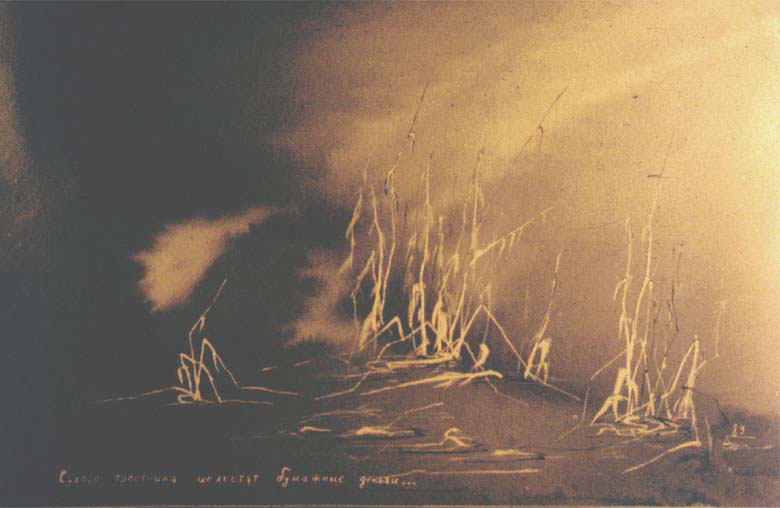 Развитие теории конформности
Игорь Борисович Бурдонов & Александр Сергеевич Косачев,   ИСП РАН
Спасибо за внимание!
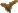 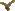 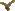 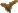 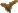 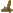 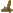 42
Модель событий: T/E-семантика (2)
Спецификация для модели событий будет той же, что для модели наблюдений: (нормализованное) множество ошибочных трасс наблюдений.
Достаточно очевидное утверждение:
Множество трасс наблюдений, которые не генерируются (с помощью функции f)
по трассам событий, встречающимся в композициях конформных реализаций,
является композицией спецификаций.
Это множество трасс = дополнение до (TO)* множества трасс наблюдений,которое генерируется множеством трасс событий,встречающихся в композициях конформных реализаций операндов.
А это множество трасс событий = множество попарных композиций трасс событий из конформных реализаций операндов.
Трасса событий встречается в конформных реализациях операнда, если генерируемая ею трасса наблюдений конформна спецификации операнда.
Такие трассы получаются с помощью функции f -1 из множества конформных трасс наблюдений, т.е. дополнения до (TO)* множества всех ошибок операнда.
Множество всех ошибок операнда строится по спецификации операнда.
43
(41)
И.Б.Бурдонов, А.С.Косачев. ИСП РАН. Развитие теории конформности